ALCOHOLS
What are Alcohols?
The term alcohol is applied to 
all organic compounds whose 
molecules contain hydroxyl group, —OH, attached to a saturated carbon atom.
The general formula is R-OH, 
R- Alkyl group
- OH - the functional group of alcohol
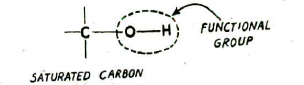 Classification of alcohol
Aliphatic alcohol: OH group is linked to an aliphatic carbon chain
Monohydric alcohol : 
Primary alcohol	Secondary Alcohol 		Tertiary Alcohol
   CH3-OH		 
        Methanol							


ii) Dihydric alcohol



iii) Trihydric alcohol
iv) Polyhydric alcohol
eg:




Aromatic Alcohol
-OH group is linked to side chain of an aromatic hydrocarbons.
Nomenclature of Alcohol
General methods of Preparation
1. Oxymercuration – demercuration (Markownokoff’s products)
2. Hydroboration – oxidation (Antimarkownokoff’s products)
3. Grignard synthesis (Reaction of RMgX with Carbonyl comp &  			    Epoxides)
4. Hydrolysis of alkyl halide
5. Aldol condensation 
6. Reduction of carbonyl compounds
7. Reduction of acids and ester
8. Hydroxylation of alkene
9. Hydration of alkene
10. Hydrolysis of alkene
Grignard Synthesis of alcohols
Formaldehyde – primary alcohol
Acetaldehyde – Secondary alcohol
Acetone – Tertiary alcohol
Epoxide – Primary alcohol
General Reaction:



Reaction with Formaldehyde:
Reaction with Acetaldehyde
Reaction with Acetone
Reaction with Epoxide
Hydrolysis of Alkyl halide
Hydrolysis of alkyl halide is an example of Nucleophilic Substitution reaction.
Unimolecular Nucleophilic substitution reaction SN1eg: primary alkyl halides
Bimolecular Nucleophilic substitution reaction SN2 eg: tert: alkyl halides
While secondary alkyl halide can undergoes either SN1 or SN2
Reduction of Carbonyl Compounds to alcohol
Aldehyde – 10 alcohol
Ketone  - 20  Alcohol

Reagents:
Catalytic hydrogenation
Chemical reducing agents like lithium aluminium hydride

Exercise:
2-Butenal


2-butanone
Propanadehyde
Acetophenone
Reduction of acids and esters to alcohol
Reduction of Carboxylic acids
Carboxylic acid  on 
reduction gives
corresponding alcohol.
LiALH4  - one of few reagents.
Excercise: Propionic acid, 
α- methyl butyric acid
Reduction of Esters
Esters on reduction gives mixture of alcohols.
Excercise:
Ethyl acetate
Propyl butyrate
Hydrolysis of ester to alcohol
Reaction is carried out in presence of dilute solution of an alkali or a mineral acid, the organic esters are hydrolyzed to form the parent carboxylic acid and alcohol.
Exercise: Propyl acetate, Methyl formate
ALDOL CONDENSATION
Under the influence of dilute acid or base, two molecules of aldehyde 
or ketones, having alpha hydrogen atom may combine to form 
Beta-hydroxy aldehyde or Beta hydroxy ketone. 
The reaction is called as Aldol condensation.
Mechanism of Aldol Condensation
Applications of Aldol Condensation
1. Preparation of Saturated alcohol
Reactions of Alcohols
Reaction with hydrogen halide: Formation of alkyl halide
Reaction with PCl3/PCl5/SOCl2: Formation of alkyl halide
Dehydration of alcohol: Formation of alkene
Reaction as an acids: Reaction with active metal
Ester formation: 	a) Reaction with acid chloride and 
			b)Reaction with carboxylic acid
6.  Oxidation of alcohol: Formation of aldehyde, ketone and 			          acid
7.   Catalytic dehydrogenation: Formation of aldehyde, ketone 					and alkene
8.   Reaction with acetylene : Formation of acetal
1. Reaction with hydrogen halide: Formation of alkyl halide
Lucas Test

Differentiate
Pri, sec and tert alcohols
Order or reactivity of alcohol: 30>20>10
Order or reactivity of HX: 
HI > HBr > HCl
Alkyl halide form is insoluble and shows turbidity.
30 alcohol: Cloudiness immediately
20 alcohol: Cloudiness within 5 minutes
10 alcohol: No cloudiness at room temp. and gives cloud only on heating
2. 	Reaction with PCl3/PCl5/SOCl2: Formation of alkyl halide
3. Dehydration of alcohol   
Refer Alkene Chapter for full detail
4. Reaction as an acids
Reaction with active metal
5. Ester formation: Two methods
a) Reaction with acid chloride and
b)Reaction with carboxylic acid
6. Oxidation of alcohol: Formation of aldehyde, ketone & carboxylic acid
Used to differentiate pri, sec and tert alcohol
Loss of one or more α-H atom 
Oxidising agents:
KMnO4, Chromic acid, 
CrO3 in glacial acetic acid
CrO3 in pyridine
7. Catalytic dehydrogenation: Formation of aldehyde, ketone and alkene
Used for differentiating 
pri, sec and 
tert alcohol
8. Reaction with acetylene: Formation of acetal
Differentiate Between Primary Secondary & tertiary Alcohol
Victor Meyer test
Oxidation test: Also known as Dichromate test
Catalytic dehydrogenation
Lucas test: Reaction with Hydrogen halide
Victor Meyer test
Structure and uses of Ethyl alcohol, chlorobutanol, cetosteryl alcohol, 
benzyl alcohol, glycerol, propylene glycol
Ethyl alcohol
CH3-CH2-OH, CN: Ethyl alcohol, IUPAC: Ethanol
It is the exhilarating principle of all wines and is also named as Spirit of Win
Technicaly it is known as Grain alcohol, since it is often manufactured from starchy grains.
Ethyl alcohol is used : (1) as a fuel for lamps and stoves. For the sake of convenience in transportation, it is converted into solid state (Solid alcohol) by dispersion in saturated calcium acetate and a little stearic acid 
(2) as a substitute of petrol in internal combustion engines
(3) as a solvent for drugs, tinctures, oils, perfumes, inks, dyes, varnishes 
(4) as a beverage 
(5) as a preservative for biological specimens
(6) as an antifreeze for automobile radiators 
(7) as a low freezing ( fp -11.7°) and mobile fluid in scientific apparatus such as thermometers and spirit level
(8) as a raw material for large number of organic compounds including
ethylene, ether, acetic acid, iodoform, chloroform, chloral etc. 
(9) for manufacture of terylene and polythene.
Structure and uses of Glycerol
Glycerol is the simplest trihydric alcohol (triol).
The name glycerol or glycerine was originally derived from the word glyceros, meaning sweet. 
It is a  trihydroxy derivative of propane. It occurs in almost all natural animal fats and vegetable oils as the glyceryl esters of higher organic acids.
Uses: Glycerol is used
(I) as a sweetening agent in beverages and confectionary
(ii) in the preparation of high class toilet soaps and cosmetics;
(iii) in preserving tobacco from drying out
(iv) as antifreeze in automobile radiators
(v) for lubricating fine machinery such as watches and clocks;
(vi) as a preservative for fruits & other eatables which require to be kept moist
(vii) in making printing inks and inks for stamp pads
(viii) in the preparation of nitroglycerine
(ix) as a starting material for several allyl and propyl derivatives, and
(x) for the manufacture of glyptal plastics used for artificial fibers.
Structure and uses of Benzyl alcohol
It is the simplest member of the class and is isomeric with cresols. 
It occurs is Peru and Tolu balsams as free alcohol and as esters (acetate and benzoate) oil of Jasmine and other essential oil.
Benzyl alcohol and its esters are largely used in the perfumery industry. 
Being a local anaesthetic and antiseptic, it is used in making ointments for relieving itching. 
Benzyl benzoate Is a remedy for asthma and whooping cough.
Structure and uses of Cetostearyl alcohol
Cetostearyl alcohol, cetearyl alcohol or cetylstearyl alcohol is a mixture of fatty alcohols consisting predominantly of cetyl and stearyl alcohol and is classified as a fatty alcohol.
It is used as 
an emulsion stabilizer
 an opacifying  agent, 
foam boosting surfactant
an aqueous and non-aqueous viscosity-increasing agent.
It imparts an emollient feel to the skin and can be used in water-in-oil emulsions, oil-in-water emulsions and anhydrous formulations. 
It is commonly used in hair conditioners and other hair products.
CH3-(CH2)n-CH2-OH

n – Variable, 14-16

Cetostearyl alcohol
Structure and uses of Propylene Glycol
Propylene glycol is used as a humectant
preservative in food and for tobacco products
It is also one of the major ingredients (<1–92%), along with glycerol, of the e-liquid and cartridges used in electronic cigarettes where it is aerosolized in the atomizer
Propylene glycol is also used in various edible items such as coffee-based drinks,  liquid sweeteners, ice cream, whipped dairy products and soda.
Vaporizers used for delivery of pharmaceuticals or personal-care products often include propylene glycol among the ingredients.
used as chemical feedstock for the production of unsaturated polyester       resins
7.  	It reacts with propylene oxide to give oligomers and polymers that are 	used to produce polyurethanes.
8. 	Used as a solvent in many pharmaceuticals, 	including oral, injectable and topical formulations, such as 	for diazepam and lorazepam which are insoluble in water.
9.  	Certain formulations of artificial tears, such as Systane, use proplyene 	glycol as an ingredient
10.  	 It is able to lower the freezing point of water, and so it is used as 	aircraft 	de-icing fluid.
11.  	Propylene glycol is frequently used as a substitute for ethylene glycol 	in low toxicity, environmentally friendly automotive antifreeze.
12. 	It is also used to winterize the plumbing systems in vacant structures.
13. 	Propylene glycol is used in veterinary medicine as an oral treatment 	for hyperketonaemia in ruminants.
14. 	Propylene glycol is partially metabolized in the rumen 	to propionate which 	can be used as an energy source. The 	remainder is absorbed into the 	bloodstream and used by the liver 	for gluconeogenesis.
Structure and uses of Chlorobutanol
Chlorobutanol (trichloro-2-methyl-2-propanol)
It is used as a preservative, sedative, hypnotic and weak local anesthetic. 
similar in nature to chloral hydrate. It has antibacterial and antifungal properties. 
Chlorobutanol is typically used at a concentration of 0.5% where it lends long term stability to multi-ingredient formulations. 
However, it retains antimicrobial activity at 0.05% in water in injection, eye drop ointment and cosmetics.